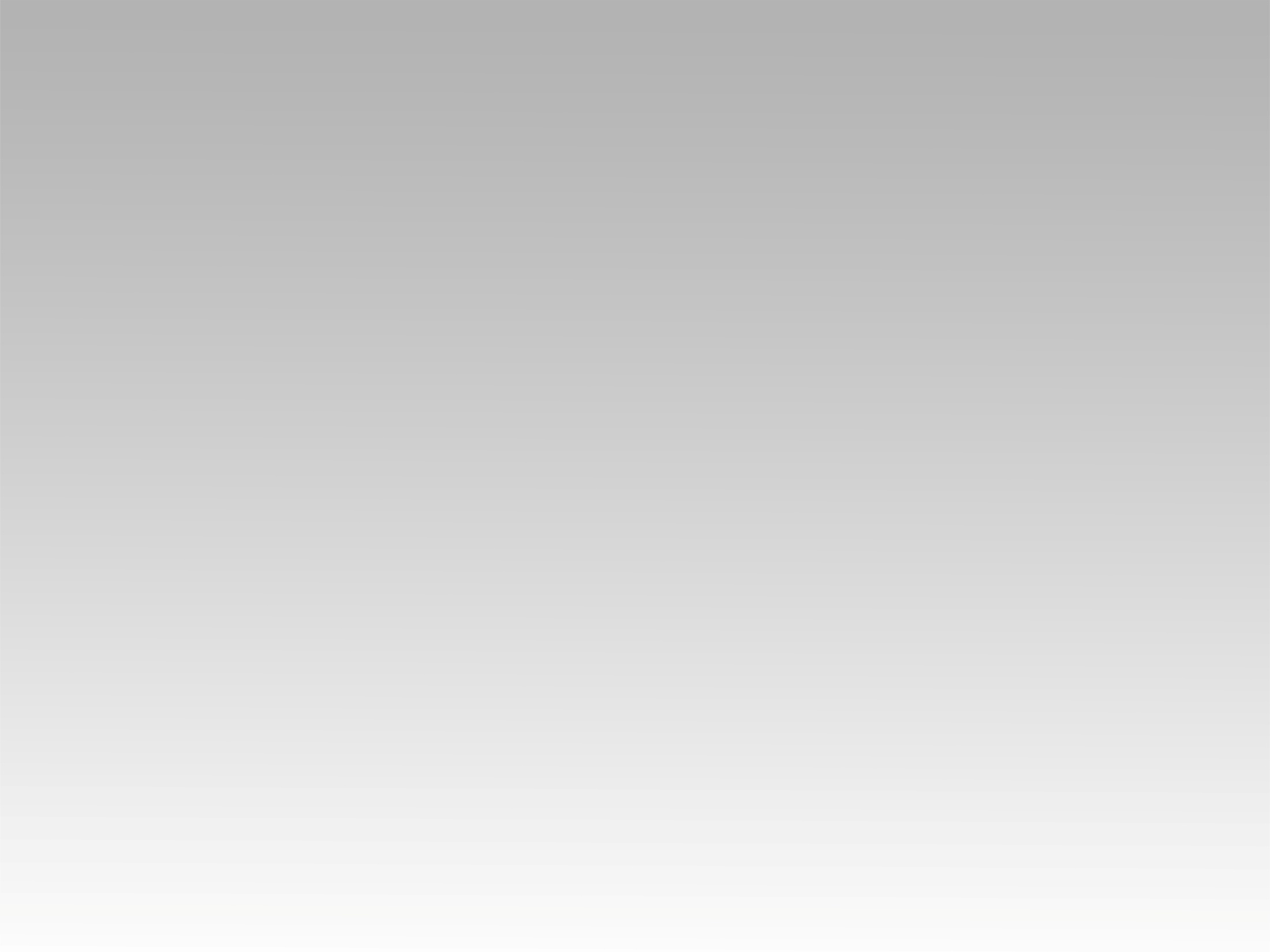 تـرنيــمة
سنين طويلة مضت
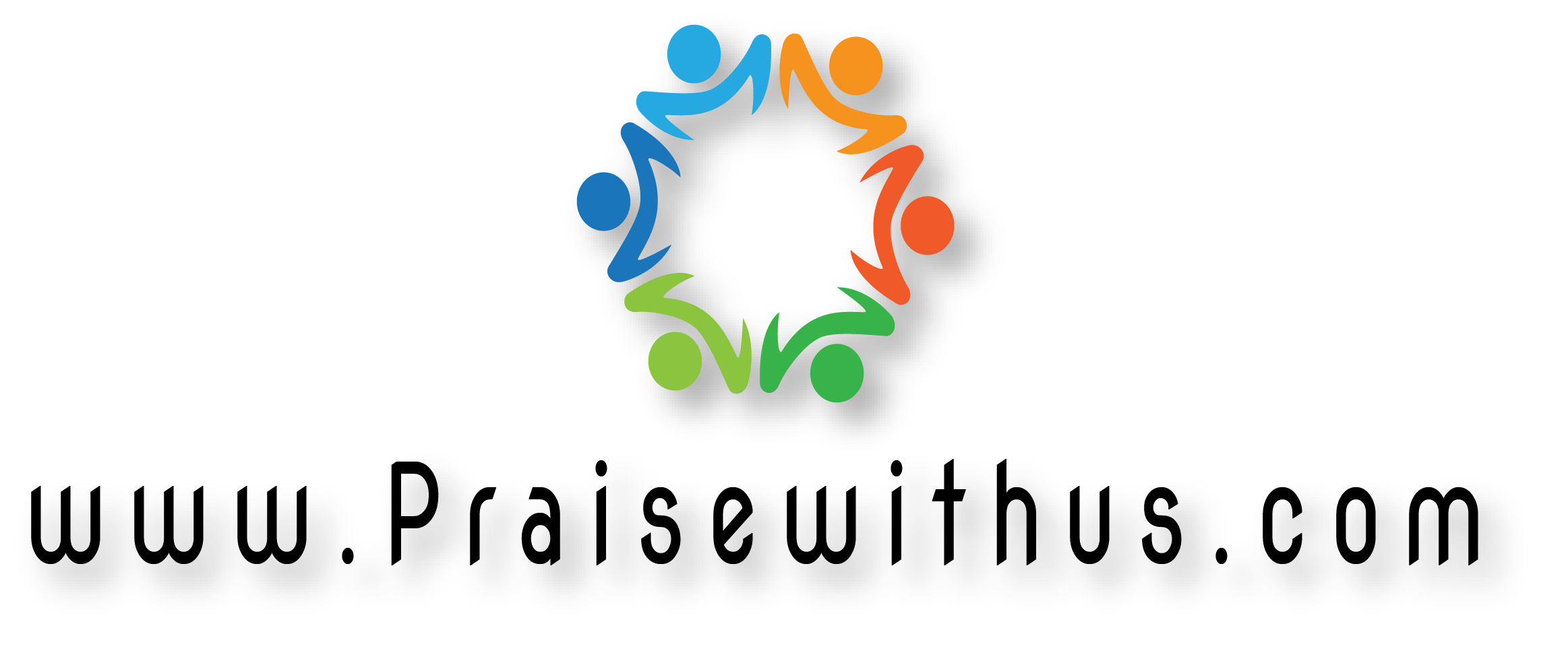 1- 
سنين طويلة مضت 
والرب معتني بيَّ 
وكل يوم محمول  
عالأذرع الأبدية
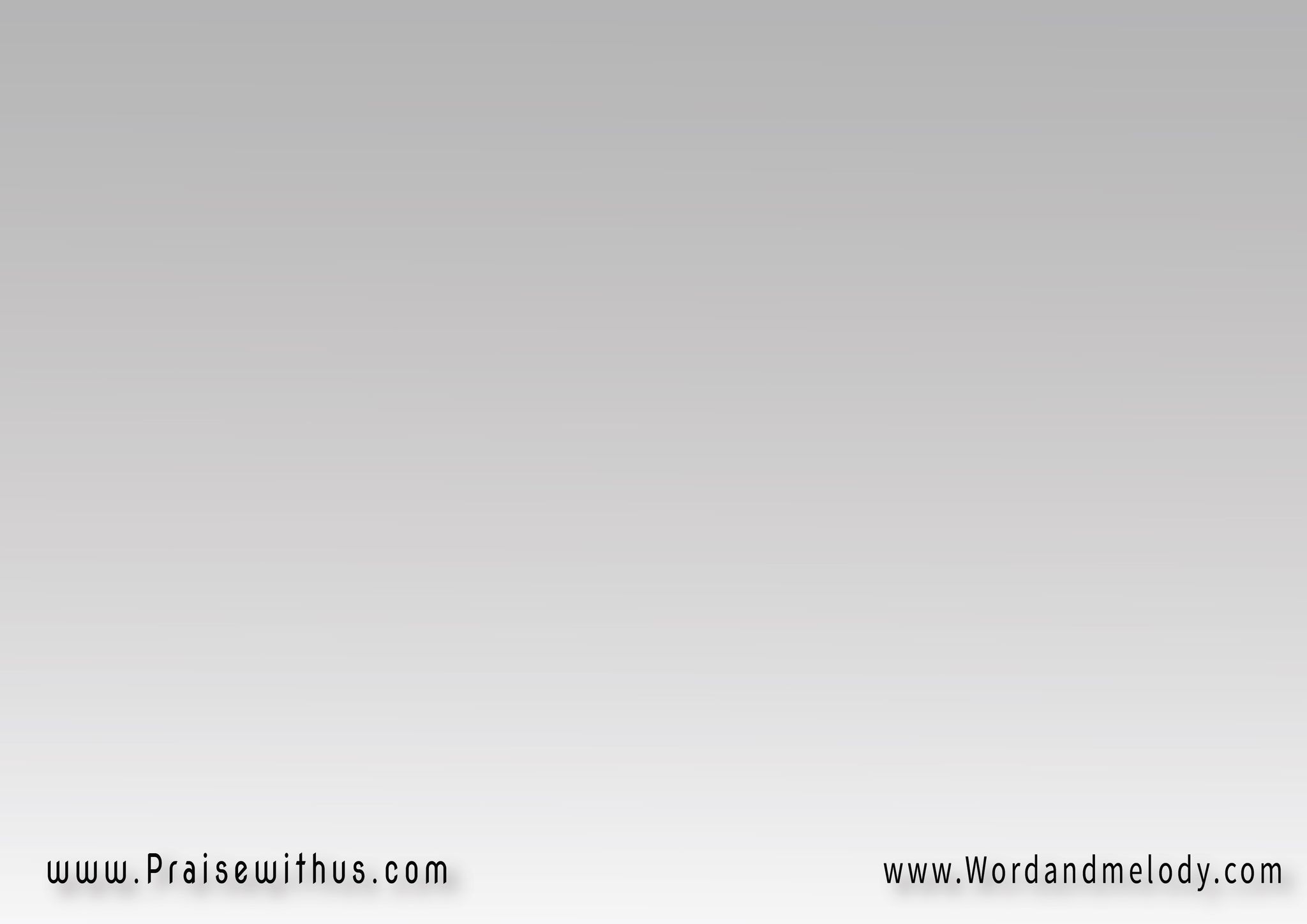 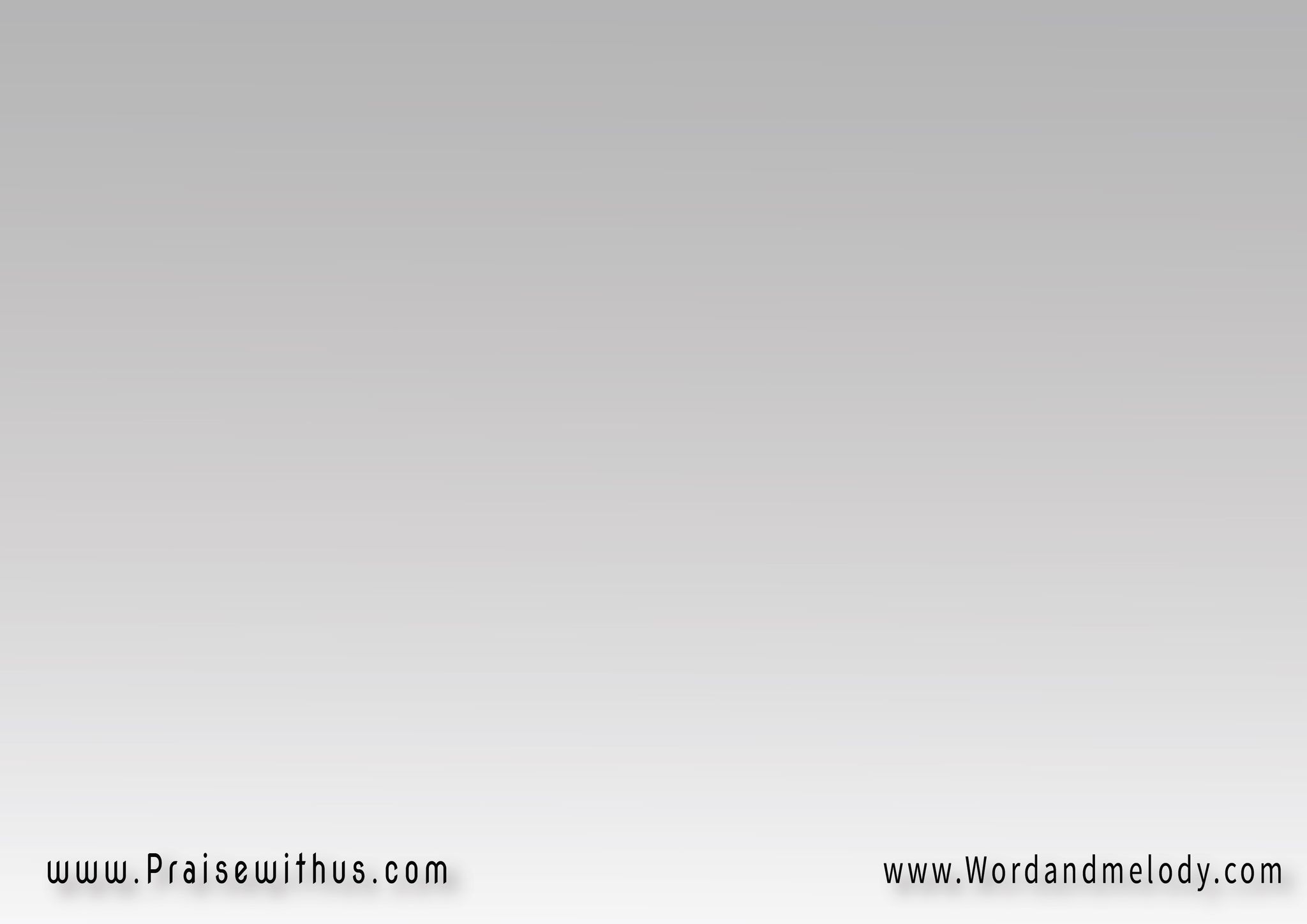 ( ويسوع بيده ماسكني 
في مراعٍ خضر رابضني ) 2
-2
ملك الملوك يا يسوع 
يا سيِّد الأسياد 
نفوسنا بانتظار 
تاخذنا للأمجاد
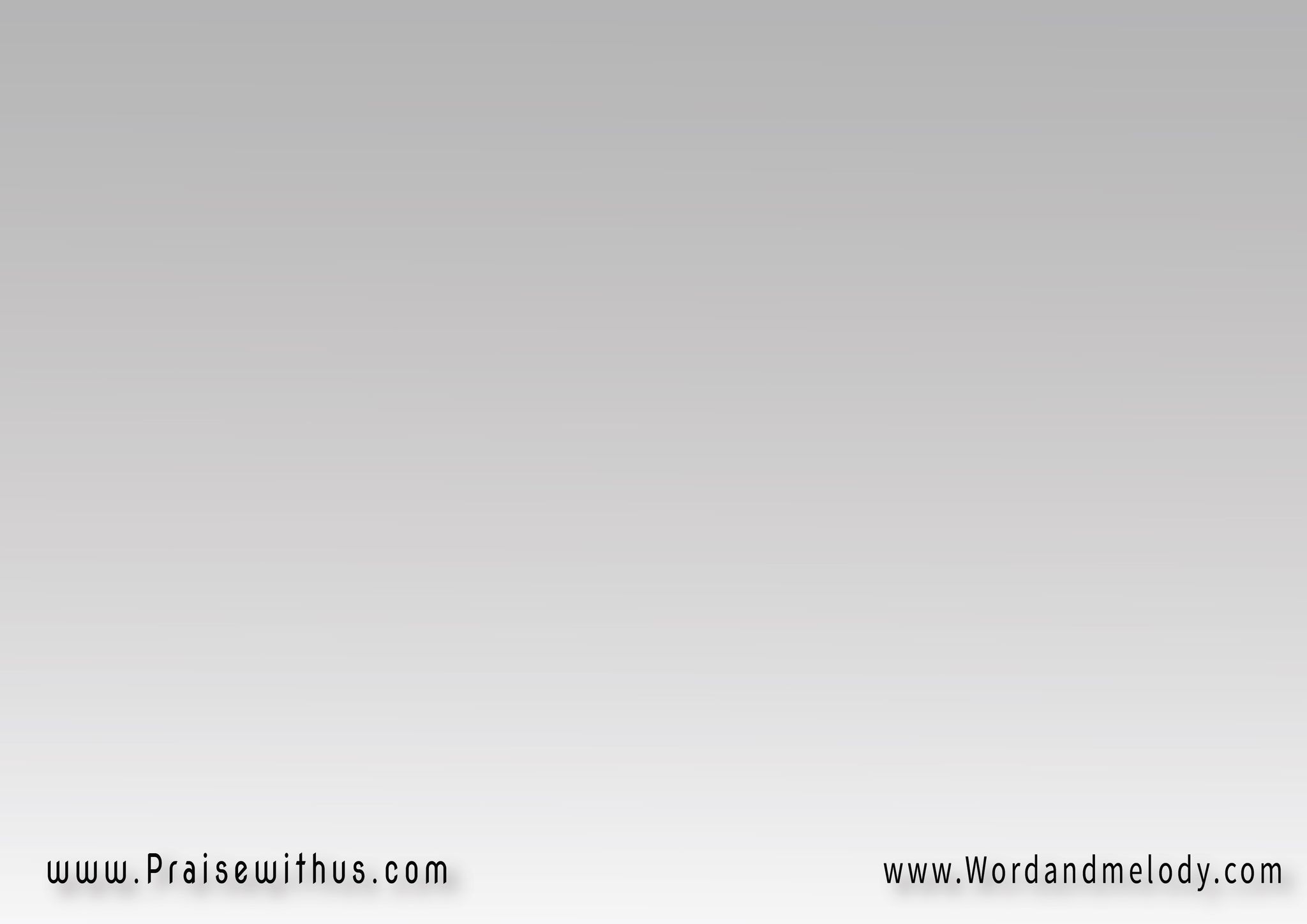 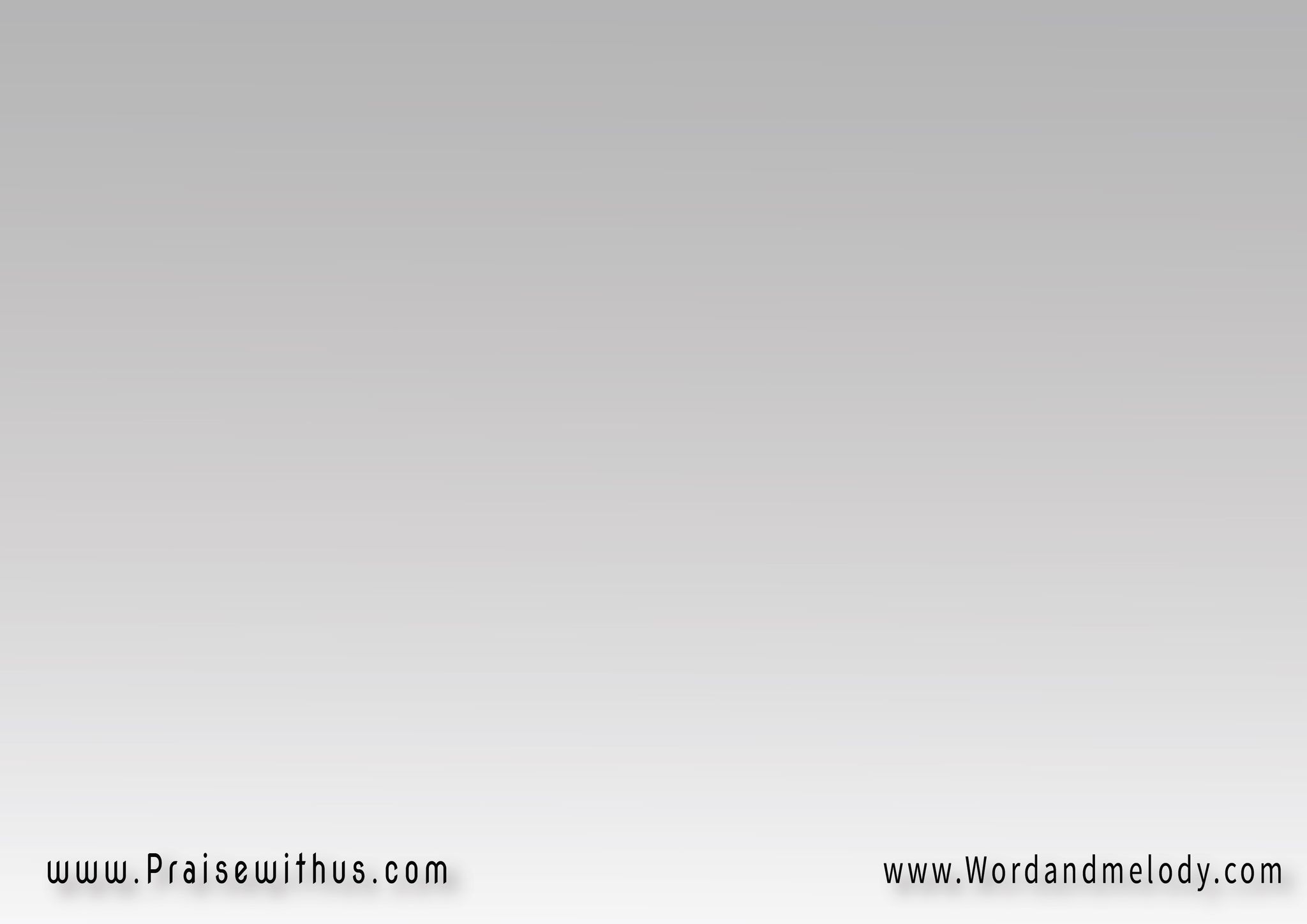 ( واتملا فيك بعينيَّ 
يا يسوع يا غالي عليَّ) 2
-3
يسوع سباني بحبه 
والقلب بيه فرحان 
وعد يجينا من مجده 
وتنتهي الأحزان
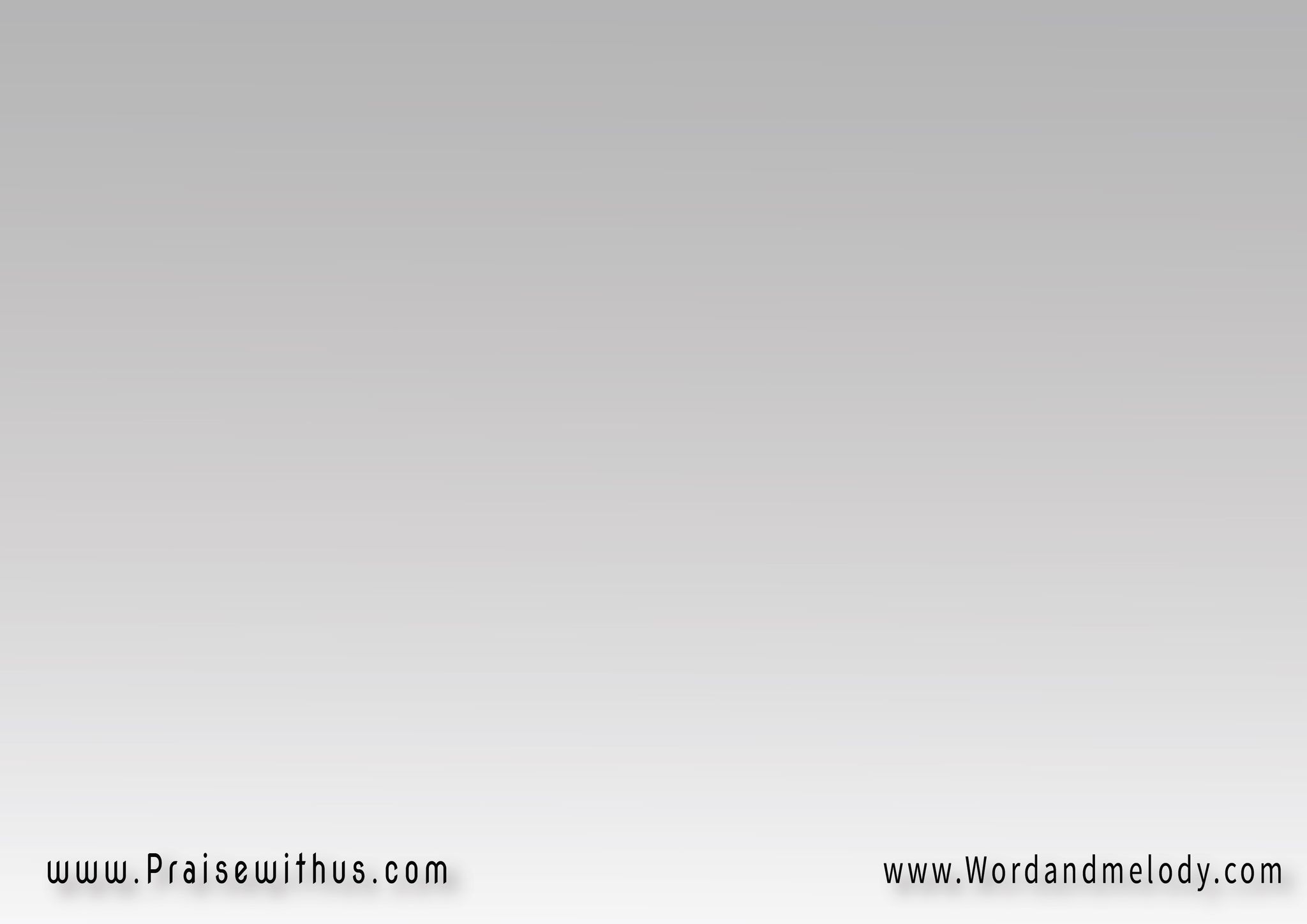 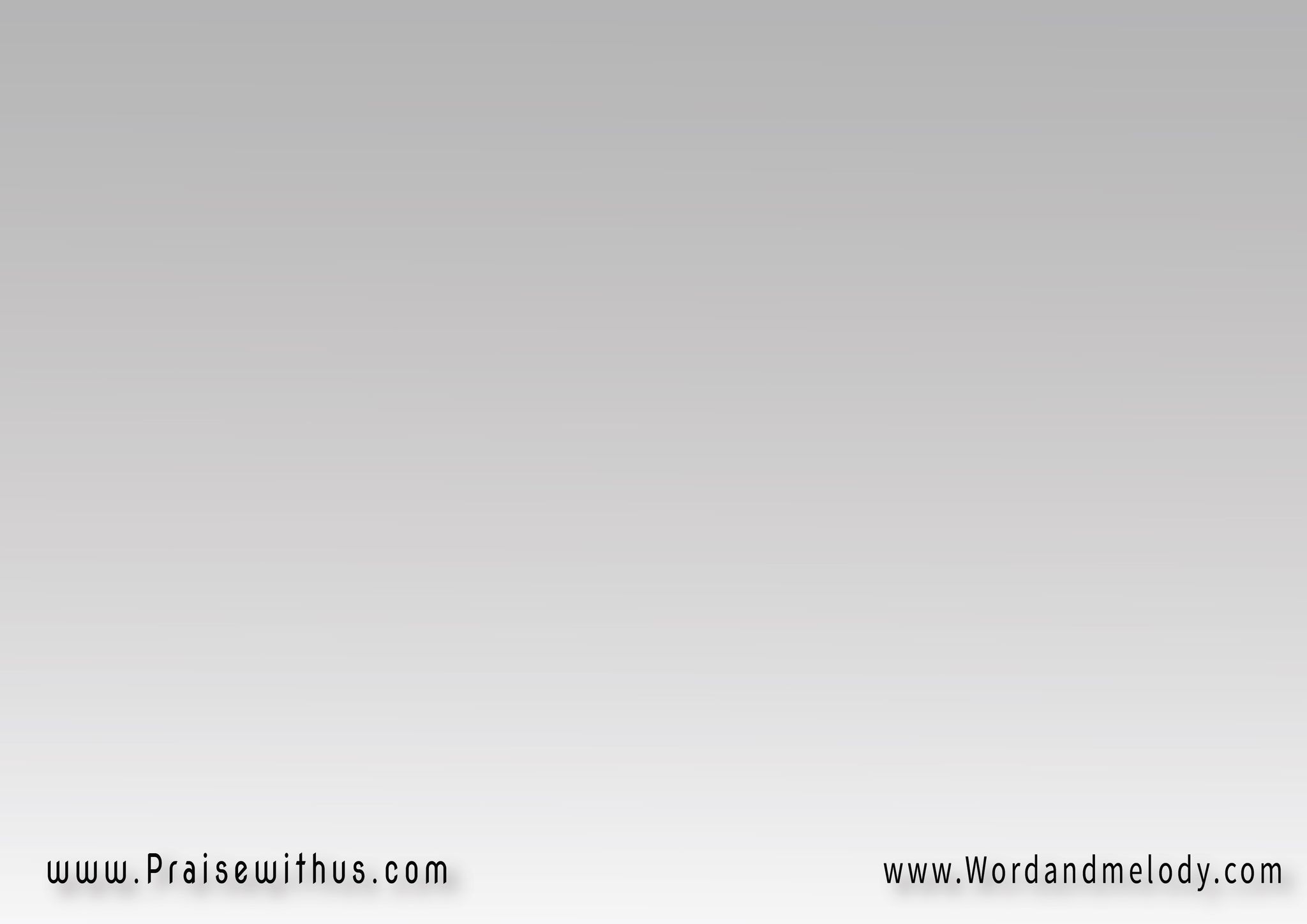 ( تبقى السما كلها ليَّ 
أعظم ما فيها فاديَّ ) 2
-4
 ملك الملوك يا يسوع 
يا سيدي المجروح
 قلوبنا في أشتياق 
إن تمتلي بالروح
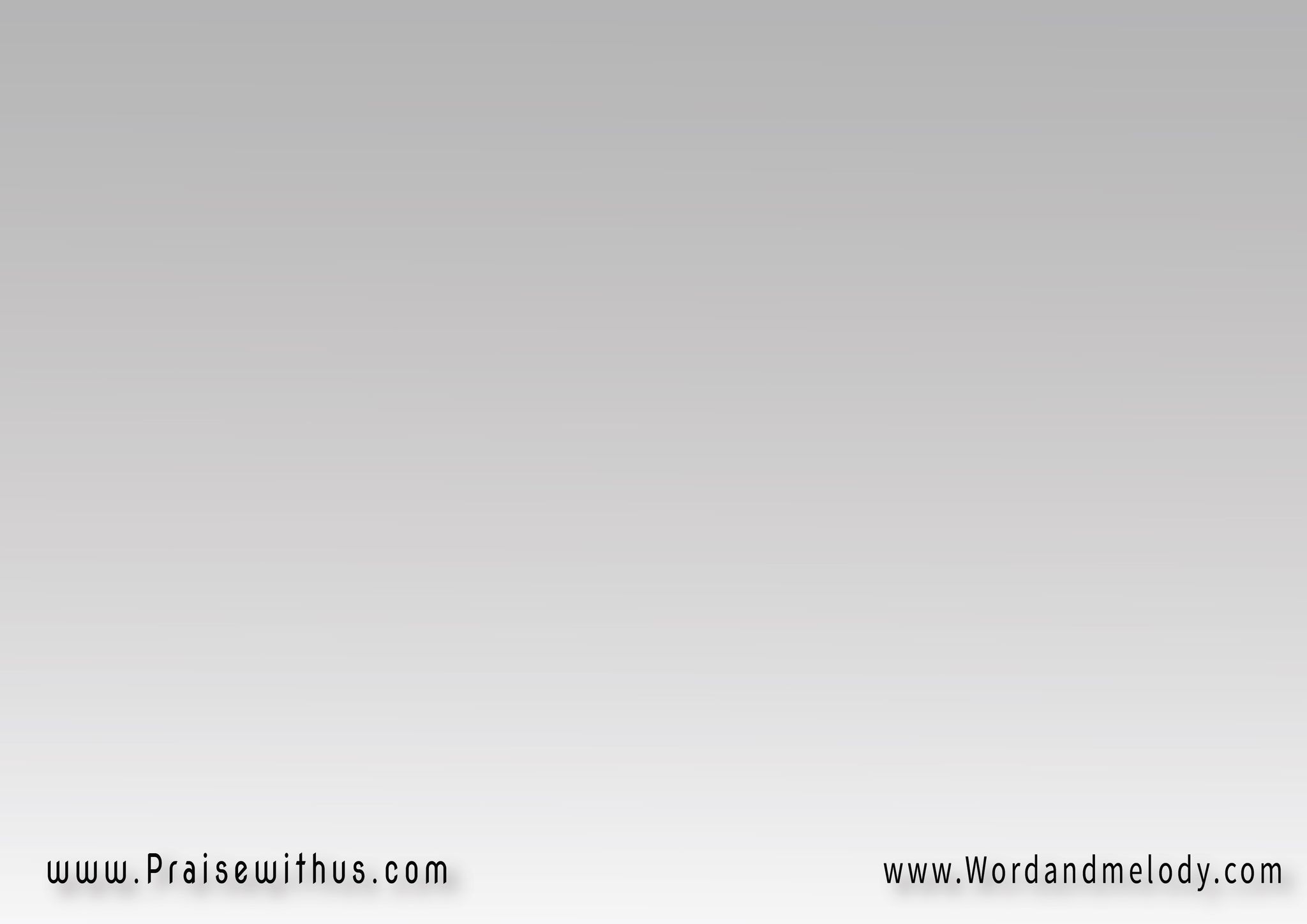 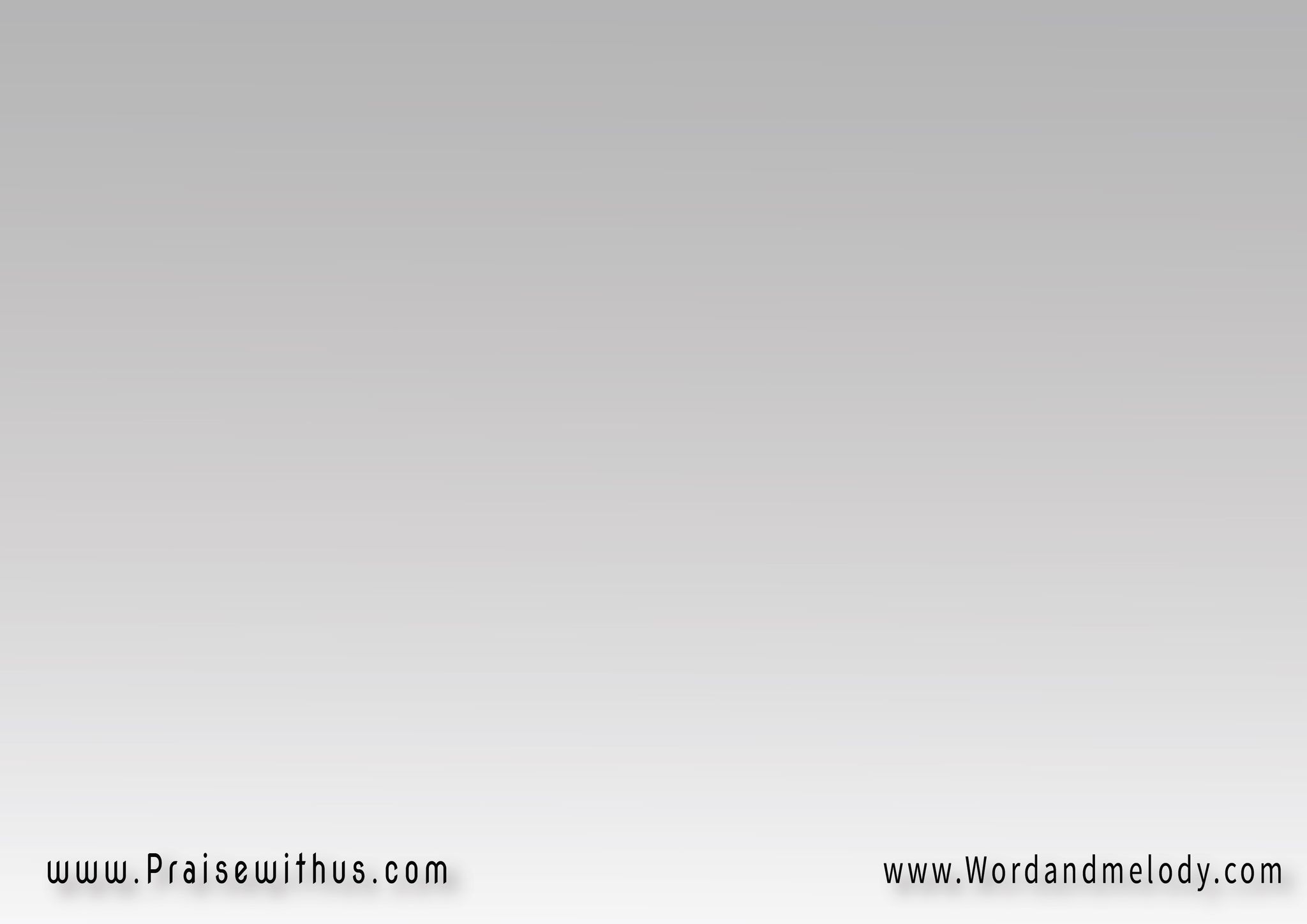 ( وتفيض يا ربنا فيا    بمواهبك الروحية )2
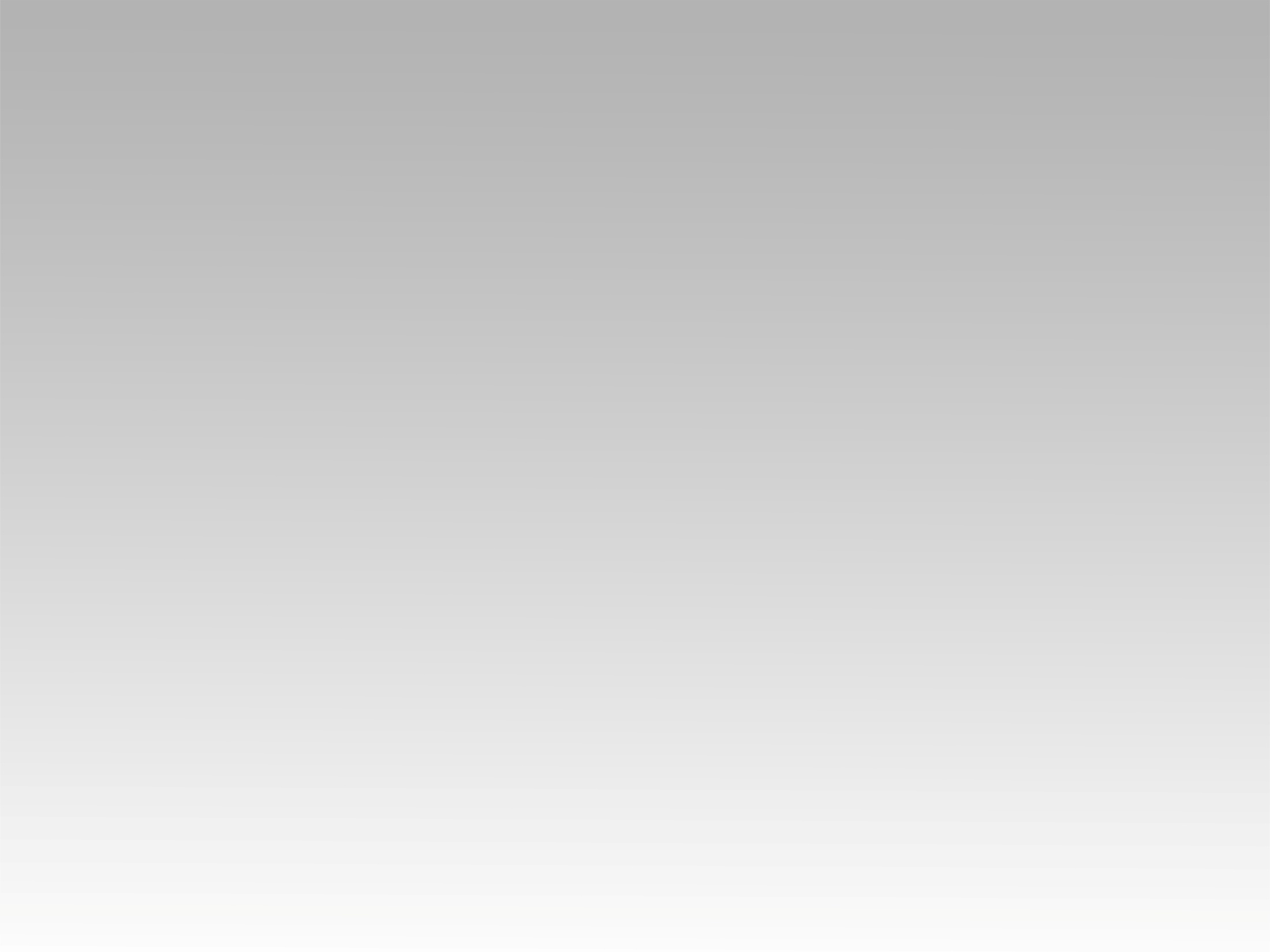 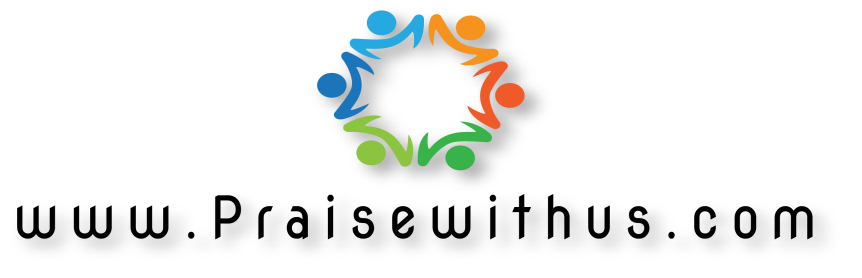